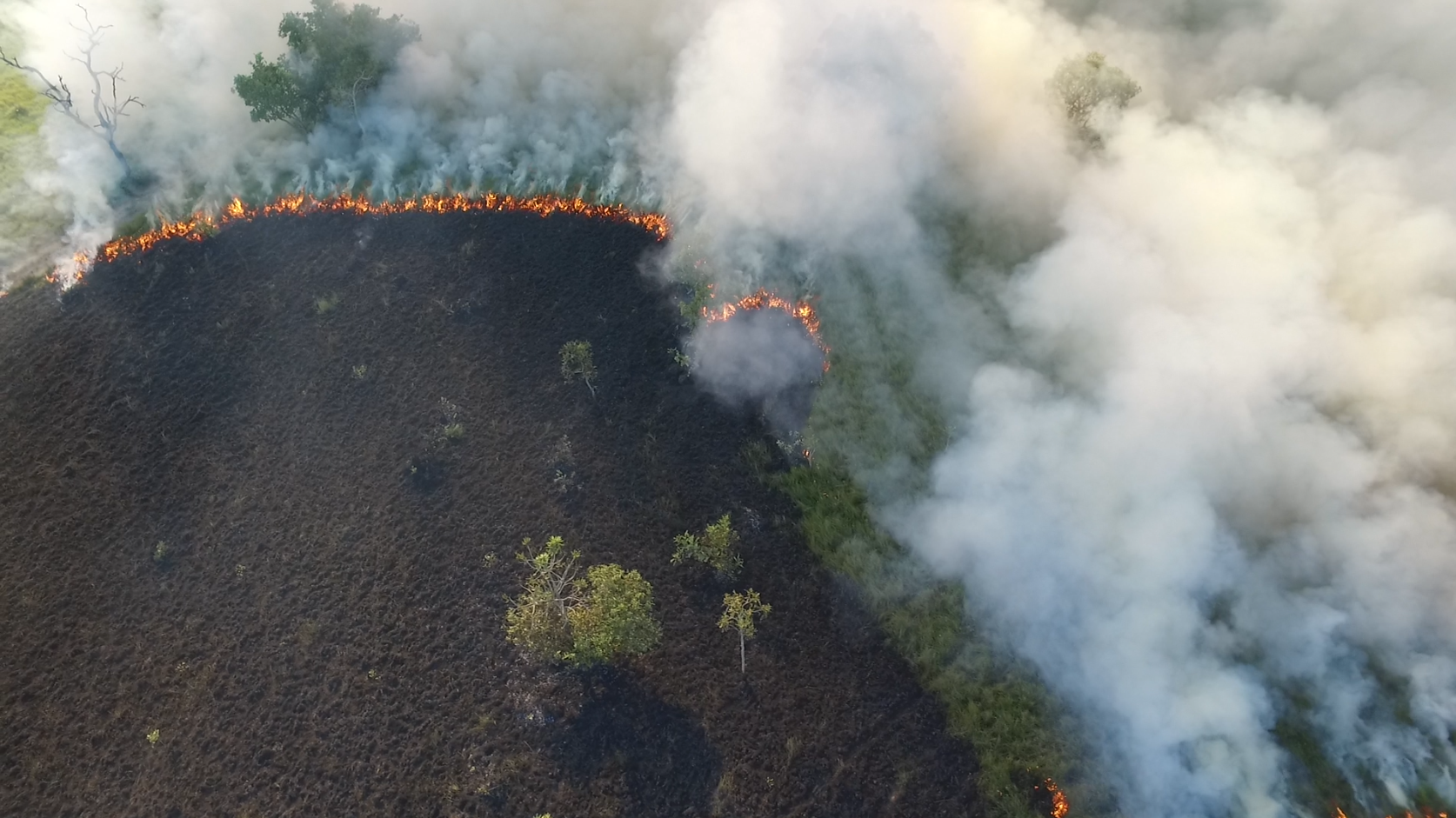 Cenário Climático Pantanal 2024 
Riscos de Incêndios florestais
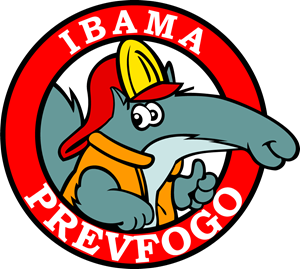 Régua Fluviométrica do Rio Paraguai em Ladário (Mediana do mês)
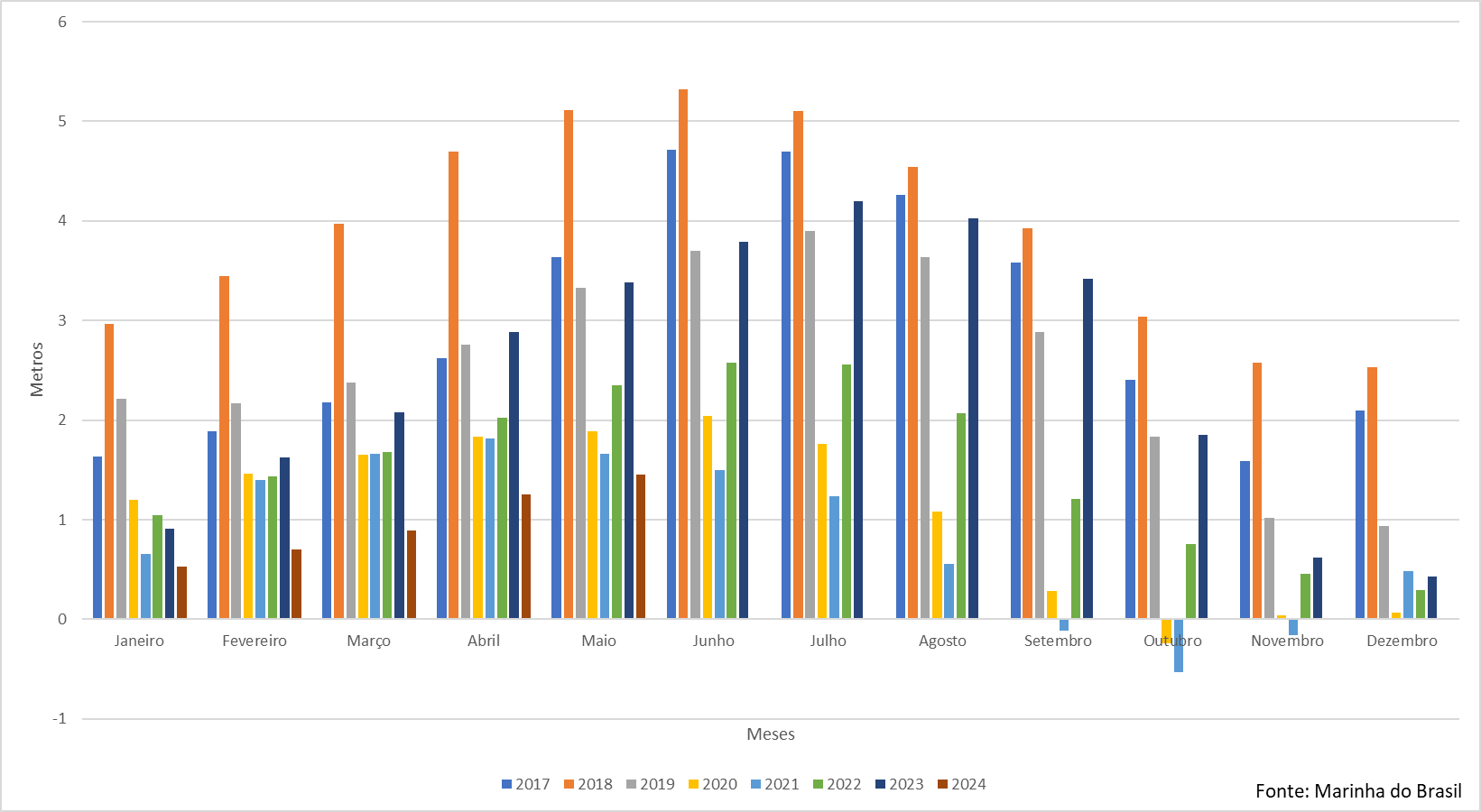 Em Ladário, se encontra a  principal régua de medida do Rio Paraguai, que coleta os dados desde 2017.

O ano de 2024 registrou os menores valores para todos os meses já aferidos, desde o início das medições.
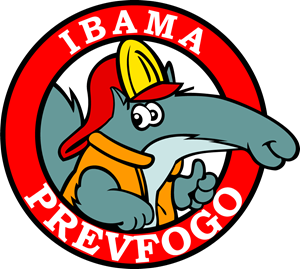 A bacia do rio Paraguai tem registrado chuvas abaixo da média, com um déficit acumulado de 270 mm até a data atual.

O  total estimado para o mesmo período é de cerca de 662 mm.

Caso ocorram chuvas dentro da média entre maio e setembro (~ 160 mm), o acumulado seria de aproximadamente 820 mm, abaixo do observado em 2020.
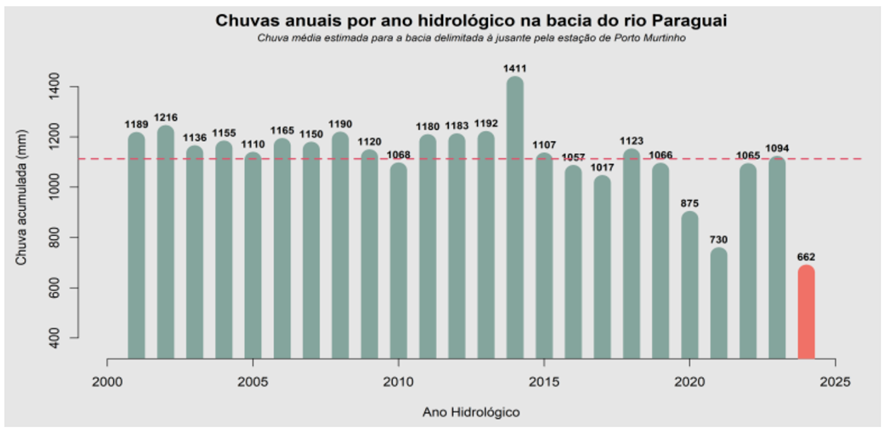 Chuva acumulada por ano hidrológico na bacia do rio Paraguai. 
Fonte: Serviço Geológico do Brasil - SGB.
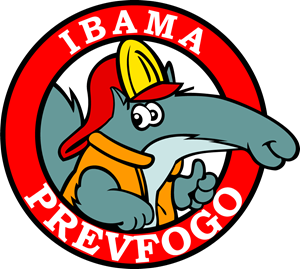 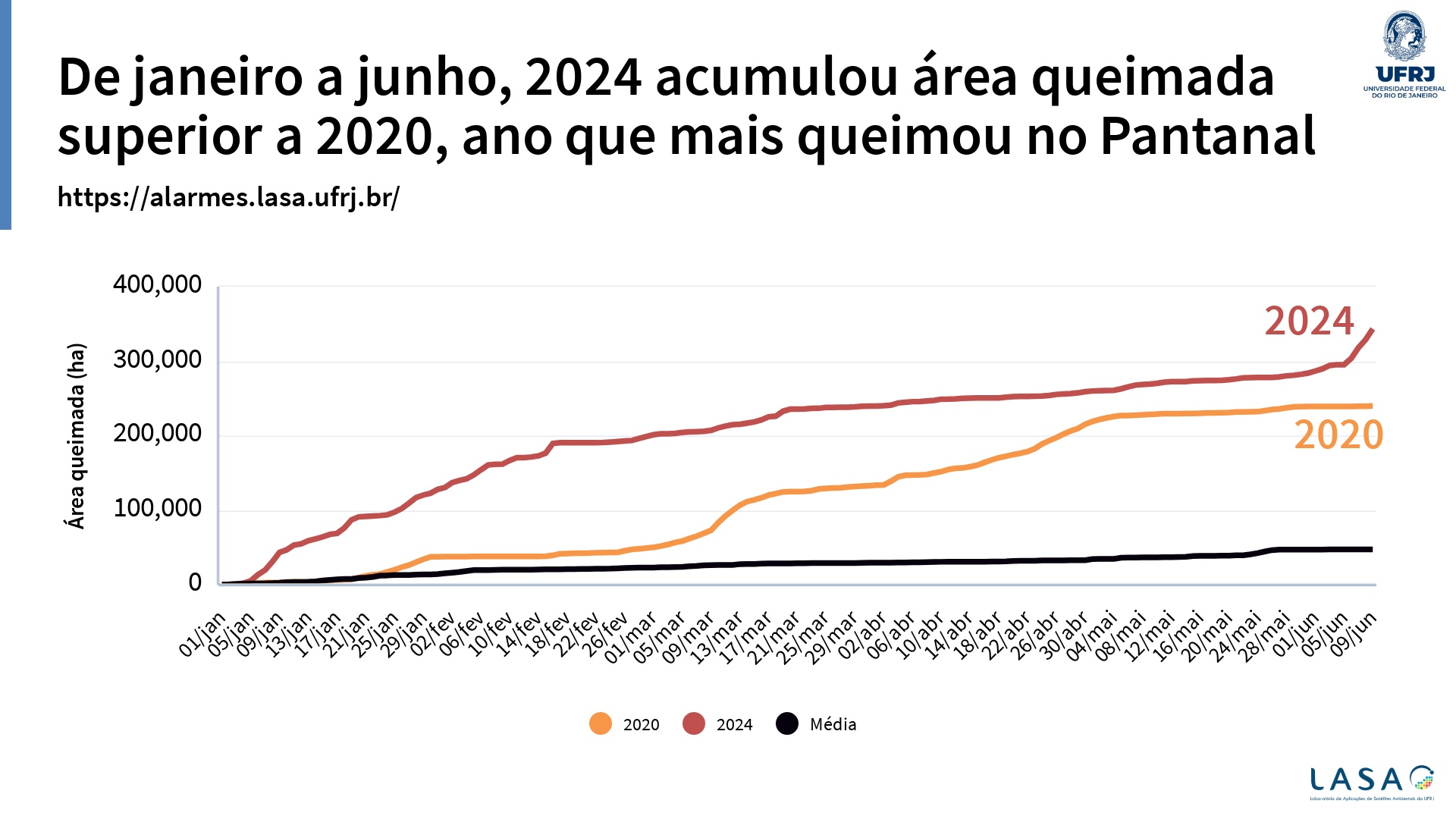 Medidas em curso
1 – Instalação imediata do COMAN Nacional e medidas no âmbito federal para gestão de risco
2 – Pacto com Governadores do MS e MT (Além da Amazônia)
3 – Planejamento operacional integrado Ibama/PrevFogo, ICMbio com MS e MT (3 oficinas em junho)
5 – Articulação da aprovação do PL MIF 1818/22
6 – Proposta de audiências públicas com todas as prefeituras do Pantanal (uma em MT outra em MS) para mobilizar toda comunidade contra uso do fogo no período critico (julho – dez)